Code FIG 2022-2024
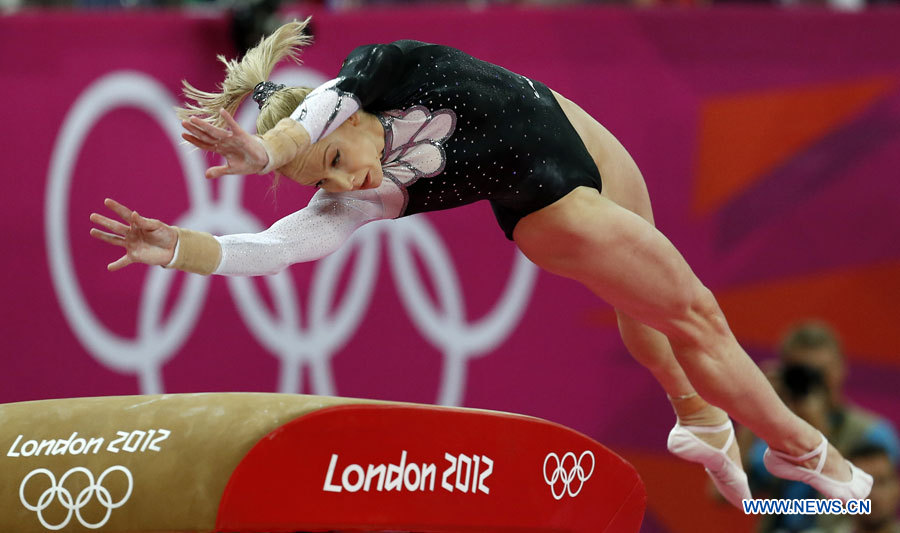 Sous titre Sous titre Sous titre 
Sous titre Sous titre Sous titre 
Sous titre Sous titre
Généralités
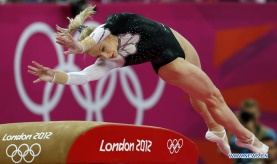 Jury D :
Annonce la valeur du saut exécuté et donne au jury E le numéro du saut exécuté s’il est différent du saut annoncé.
Jury E :
Chaque juge note le saut exécuté et donne sa note.
La note du 1er saut doit être affichée avant que la gymnaste exécute son 2ème saut.
Si la gymnaste obtient « 0 » au 1er saut, le Jury D doit en avertir l’entraîneur.
Généralités
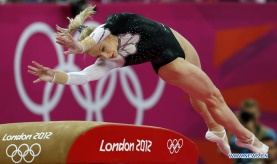 La gymnaste est responsable de l’affichage du numéro du saut qu’elle a l’intention d’exécuter. Il n’y a pas de pénalité si un saut est différent du saut annoncé.

La distance de la course d’élan est de 25 mètres maximum.

Tous les sauts doivent être exécutés avec impulsion des 2 mains sur la table de saut.

Appui (impulsion) avec seulement une main : Pénalité de 2,00 Pts sur la note finale (jury D)
Déductions spécifiques   Aménagement FSCF
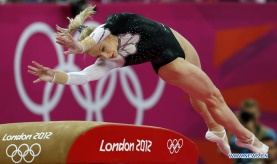 Appliquées sur la Note Finale du saut :

Plus de 25 mètres de course :  pénalité de 0,50 pt
Course d’élan sans effectuer un saut : pénalité de 1,00 pt. (Pas d’application FSCF)

Appui, impulsion d’une seule main : Pénalité de 2,00 pts

Finale par agrès :

Moyenne des 2 sauts exécutés.

Quand l’un des 2 sauts reçoit la note « 0,00 pt », la note finale est égale à la note du saut exécuté divisé par 2.
Valorisation de la Note D Aménagement FSCF
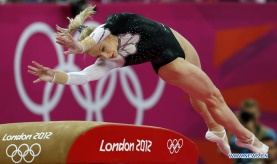 Généralités           Aménagement FSCF
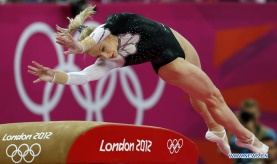 3 courses  d’élan sont autorisées pour 2 sauts exécutés.

Course avec saut non réalisé SANS touche du tremplin ou de la table = Sans pénalité.

Course avec saut non réalisé ET touche du tremplin ou de la table = Saut nul.

Une 4ème course n’est pas autorisée.
Généralités
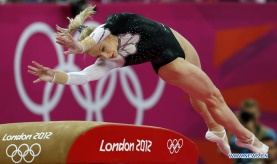 Pour les  sauts par rondade, la gymnaste est tenue d’utiliser correctement la sécurité devant le tremplin (« collier de sécurité » fourni par l’organisateur). Sinon SAUT NUL.

Un tapis pour les mains peut-être utilisé pour les sauts en Yurchenko seulement.

 L’échauffement à l’agrès est de 50 secondes ou au minimum 2 sauts.
Généralités
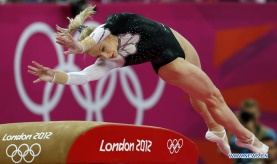 Groupe 1

Sauts sans salto (renversement, yamashita, rondade) avec ou sans rotation longitudinale dans le 1er et/ou le 2ème envol.
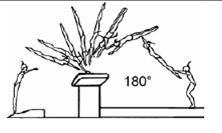 Généralités
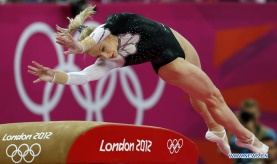 Groupe 2

Sauts par renversement avant, avec ou sans rotation longitudinale de 1 tour dans le 1er envol – salto avant ou arrière avec ou sans rotation longitudinale dans le 2ème envol.
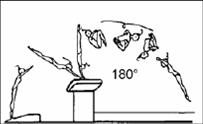 Généralités
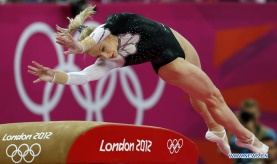 Groupe 3

Sauts par renversement avec rotation longitudinale de ¼, ½ tour dans le 1er envol (Tsukahara) – salto arrière avec ou sans rotation longitudinale dans le 2ème envol.
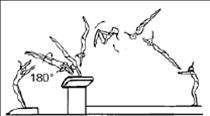 Généralités
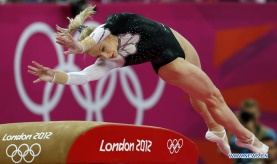 Groupe 4

Rondade (Yurchenko) avec ou sans ¾ de rotation longitudinale  (270°) dans le 1er envol – salto arrière avec ou sans rotation longitudinale dans le 2ème envol.
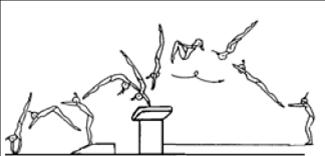 Généralités
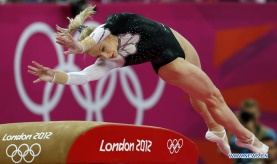 Groupe 5

Rondade avec rotation longitudinale de ½ tour dans le 1er envol – salto avant ou arrière avec ou sans rotation  dans le 2ème  envol.
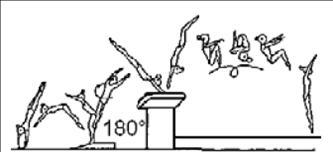 Technique
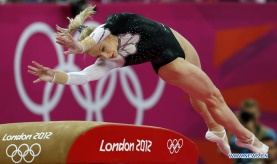 Les rotations doivent être terminées au degré près sinon on accorde une valeur de saut inférieure pour sous rotation :
2 ½ tours deviennent 2 /1 tours.

2 /1 tours deviennent  1 ½ tour.

1 ½ tour devient 1 tour.
Réception
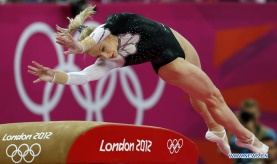 1,50 m
Il n’y a pas de ligne centrale.

• Réception ou pas en dehors du couloir avec 1 pied, 1 main (partie de pied/main) :
     - 0.10 par jury D sur Note Finale.

• Réception ou pas en dehors du couloir avec les 2 pieds/mains (partie de pieds/mains) ou partie du corps :   
      - 0,30 par jury D sur Note Finale
0,10 Pt
0,30 Pt
0,95 m
Sauts non valables     Jury D
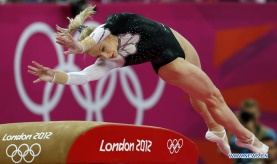 Sauts non valables     Jury D
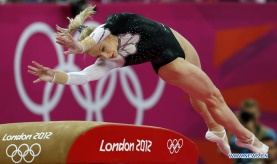 La note « 0 » est donnée par le jury D.
Pas d’évaluation par le jury E.
Pas de vidéo en FSCF.